Zoom için Soru Oluşturma Tekniği (SOT) Powerpoint Şablonu
... Veya Google Meet, GoToMeeting veya başka bir video konferans programı.
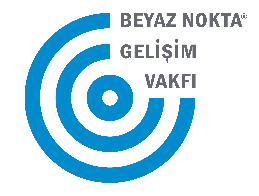 Soru oluşturma tekniği kitapçığı (SOT-QFT) belgelerinin Türkçe diline çevirisi Beyaz Nokta Gelişim Vakfı tarafından yapılmıştır.
www.beyaznokta.org.tr
2021
Bu Şablon Hakkında
Sanal sınıfınızda, web seminerinizde veya diğer çevrimiçi ortamınızda Soru Oluşturma Tekniğini yönetmek için sadece bu şablona bir Soru Odağı ekleyin.
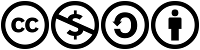 Right Question Institute, materyallerimizin çoğunu Creative Commons Lisansı aracılığıyla sunmaktadır ve bu kaynaktan yararlanmanızı ve/veya paylaşmanızı teşvik ederiz. Lütfen kullandığınız materyallerde kaynak olarak Right Question Institute’yi referans verin.   

Kaynak: www.rightquestion.org
www.rightquestion.org
Bu oturumda 2 simge göreceksiniz:
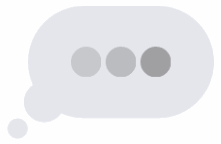 Bu, atanan görevi düşünmeniz veya üzerinde çalışmanız gerektiği anlamına gelir
Bu, çalışmalarınızın bir kısmını paylaşmak için sohbet kutusunu kullanmaya hazır olun anlamına gelir
Soru Oluşturma Tekniği (SOT)
Kişiler şunları öğrenir:
Kendi sorularını üretmeyi
Sorularını geliştirmeyi 
Sorularını nasıl kullanacakları konusunda strateji oluşturmayı
Neyi öğrendikleri ve bunu nasıl öğrendikleri üzerinde düşünmeyi
Soru Üretme Kuralları
1. Sorabildiğiniz kadar soru sorun
2. Cevap vermek, yargılamak veya tartışmak için durmayın
3. Her soruyu tam olarak belirtildiği gibi yazın
4. Tüm ifadeleri soru olarak değiştirin
Sorular Üretin
Sorular Sorun
Kurallara Bağlı Kalın
Sorabildiğiniz kadar çok soru sorun.
Cevap vermek, yargılamak veya tartışmak için durmayın.
Her soruyu tam olarak belirtildiği gibi yazın.
Tüm ifadeleri soru olarak değiştirin.
Soruları Numaralandırın
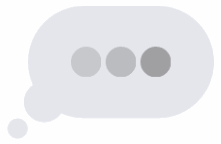 Soru Odağı
[Buraya yazın]
Sorular Sorun. Soruları numaralandırın. Kurallara bağlı kalın.
Soruları Kategorilere Ayırın: Kapalı/Açık
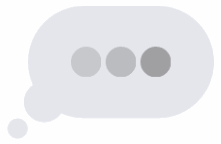 Tanımlar: 
Kapalı uçlu sorular "evet" veya "hayır" veya tek kelimelik bir cevapla yanıtlanabilir.
Açık uçlu sorular 
  daha fazla açıklama gerektirir. 

Öneriler: Sorularınızı "K" veya "A" ile işaretleyerek kapalı uçlu veya açık uçlu olarak tanımlayın.
Tartışma
Tartışma
Soruları Geliştirme
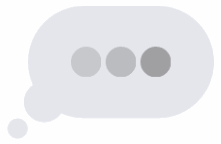 Bir kapalı uçlu soru alın ve bunu bir açık uçlu soruya dönüştürün.



Bir açık uçlu soru alın ve bunu bir kapalı uçlu soruya dönüştürün.
Kapalı
Açık
Kapalı
Açık
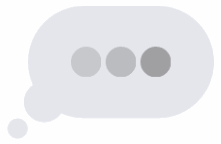 Sorulara Öncelik Verme
Soru listenizi gözden geçirin 
 Tartışmak ve üzerinde daha fazla düşünmek için en çok merak ettiğiniz üç soruyu seçin.
 Öncelik verirken, Soru Odağınız üzerinde düşünün, Bazı öğrenciler birincil kaynaklar hakkında soru sormuyor. 
O durumda, neden bu soruları seçtiğinizi düşünün.
Öncelik verdikten sonra, öncelikli sorularınızdan BİR TANESİNİ paylaşmak için sohbet kutusunu kullanın.
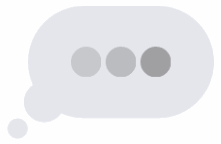 Eylem Planı
Öncelikli sorulardan eylem adımlarına geçme.

Öncelikli sorularınızı yanıtlamak için:
Ne bilmeniz gerekiyor? Bilgi 
Ne yapmanız gerekiyor? Görevler

Birkaç fikrinizi yazın.
Paylaşma
Sohbet Kutusunu kullanarak lütfen şunları paylaşın:
Eylem planınızda yer alan bir fikrinizi
- ve - 
Orijinal sıranızdaki üç öncelikli sorunuzun numaraları (ör. "Toplam 8 içerisinden 2, 4, 7")
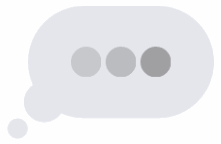 Etki
Ne öğrendiniz?
 Bunu nasıl öğrendiniz?
Etkileri açıkladıktan sonra, yukarıdaki sorulardan BİR TANESİNE yanıtınızı paylaşmak için sohbet kutusunu kullanın.